Family law update part 2
Whittington v. Whittington
Guy v. Guy: A spouse who supports the other through school, and whose spouse divorces them shortly after --  before they benefit from the investment -- may recover the amount they paid.
Whittington:  A husband whose wife left him four years after he paid for her nursing school education was properly awarded $125,000 in reimbursement alimony.
A wife of 9 years, in her 30s, was awarded $250,000 in lump sum alimony from her husband, who had $4 million in property made separate by their prenuptial agreement.

Note: A prenuptial agreement that waives property division but not alimony may lead to a substantial lump sum award  resembling property division.
Gussio v. Gussio
Pre-2017: Unless a cohabitant proved that their cohabitation was not accompanied by mutual financial support, the alimony terminated.

Gillenwater: Chancellors should use the Armstrong factors to determine whether cohabitation affects the need for alimony.
The alimony may be modified or terminated.
Gillenwater v. gillenwater
Cheatham v. Cheatham established factors for awarding a homemaker spouse lump sum alimony prior to the adoption of equitable distribution.
The decision used factors similar to those adopted in Ferguson for division of assets.

In Cassel v. Cassel (Miss. June 20, 2024) the Mississippi Supreme Court held that the Cheatham factors should not be used for awarding lump sum alimony – courts should use the Armstrong alimony factors.
Cassel V. Cassel
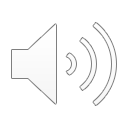 Daly v. raines
Mississippi had jurisdiction to modify a custody order even though the mother and father had moved. The child was living with the maternal grandparents in Mississippi after the mother took her to Florida for eight months.
Note: Under the UCCJEA, temporary absences do not alter a child’s home state.
Note: If the child has no home state, a state with significant connections to the action may take jurisdiction.
A temporary custody order may become a de facto permanent order, requiring the noncustodial parent to prove a material, adverse change in circumstances.
Hendrix v. Whit:
An out-of-court custody agreement cannot be converted to a de facto permanent order.
Thirteen months is too short a time to convert a temporary order to a permanent order.
Temporary custody
Litton: Parents’ agreement that a father would be a tie-breaker for extracurricular activities  included camp – it was described as extracurricular and was not excluded.

Note: A chancellor may override a tie-breaker parent’s decision if they find that the decision was not in the child’s best interest.

Hills: When joint legal custodians cannot agree, the court will usually assign decision-making to the custodial parent.
Joint Parental decision-making
Adverse impact on child
Modification requires the noncustodial parent to prove a material change in the custodial parent’s home that has adversely impacted the child.

Note: It is hard to predict whether a chancellor will find adverse impact when a child has been exposed to adverse circumstances but appears to be thriving.
When is relocation a material adverse change?
A move by a sole physical custodian is not in itself an adverse material change in circumstances.
The noncustodial parent may be unable to prove a material change to reach a best interest analysis.
When a joint physical custodian moves, the move makes the custody arrangement unworkable, creating a material change in circumstances.

Under Albright, the parent who is not relocating may be favored.
The court of appeals affirmed a chancellor’s order refusing to modify joint physical custody when a military father was relocated from Mississippi to Colorado. 

However, the court held that the move made the joint custody schedule unworkable, ordering that the mother would have the children during the summers and holidays.
Scott v. Boudreau
Parents have a right to unrestricted visitation unless a child is at risk of physical or emotional harm.


A chancellor properly modified a father’s visitation to exclude overnights, to reduce a child’s anxiety related to her father’s obsessive behaviors.
Moreland v. moreland
Parents in a custody action are entitled to discover relevant materials from the guardian ad litem, including documents related to the child and the guardian’s correspondence with the child’s teachers, physicians, and counselors.

A chancellor erred in quashing a mother’s subpoena to the guardian without identifying an exception under Miss. R. Civ. P. 45.
Daily v. Raines
Chancellor extension of support
Cappocacia:  Chancellors awarding college support  should make findings under Pass v. Pass regarding the child’s ability, the parents’ resources, and the child’s attitude toward the parent.
Cappocacia:  A chancellor may not order a parent to pay support extending beyond the child’s majority at twenty-one.
Parents’ limitation of support
White:  Parents’ agreement that child support would terminate at 18, approved and incorporated into the court’s judgment, was not enforceable.
Scott:  A chancellor did not err in ordering a mother to pay child support even though the father urged that he did not want support if the children could live with him. Parents cannot agree to waive support.
Talley:

A parent may agree to provide support, including life insurance, past a child’s majority.

An agreement to provide support beyond majority cannot be terminated without proof of a material change in circumstances.
Parents’ extension of support
Ndicu:

The court of appeals rejected a father’s argument that Miss. Code Ann. 93-11-65 requires that a chancellor SHALL order support prior to the date of filing.

Whether to order support for a year prior to support is a matter within the discretion of the chancellor.
Support prior to petition
Mcphail v. mcphail
A chancellor had  authority to order a father incarcerated indefinitely for refusing to complete a psychological evaluation and for failure to prove inability to pay child support.

Contempt is a critical tool in the enforcement of court orders. The defendant “holds the keys to his release.”
Posthumous conception
A child conceived after a genetic parent’s death may inherit a child’s share of personalty if
The deceased agreed to the posthumous conception;
The child was conceived within 36 months and born within 45 months of death;
The child lived for 120 hours after birth.
The provision states that the legislature intends that children who meet these requirements are entitled to Social Security benefits.   H.B. 1542 (2024), amending Miss. Code Ann. 91-1-7 and 91-1-11.